Zennebekken/Sous-bassin de la Senne Vlaanderen/Flandre
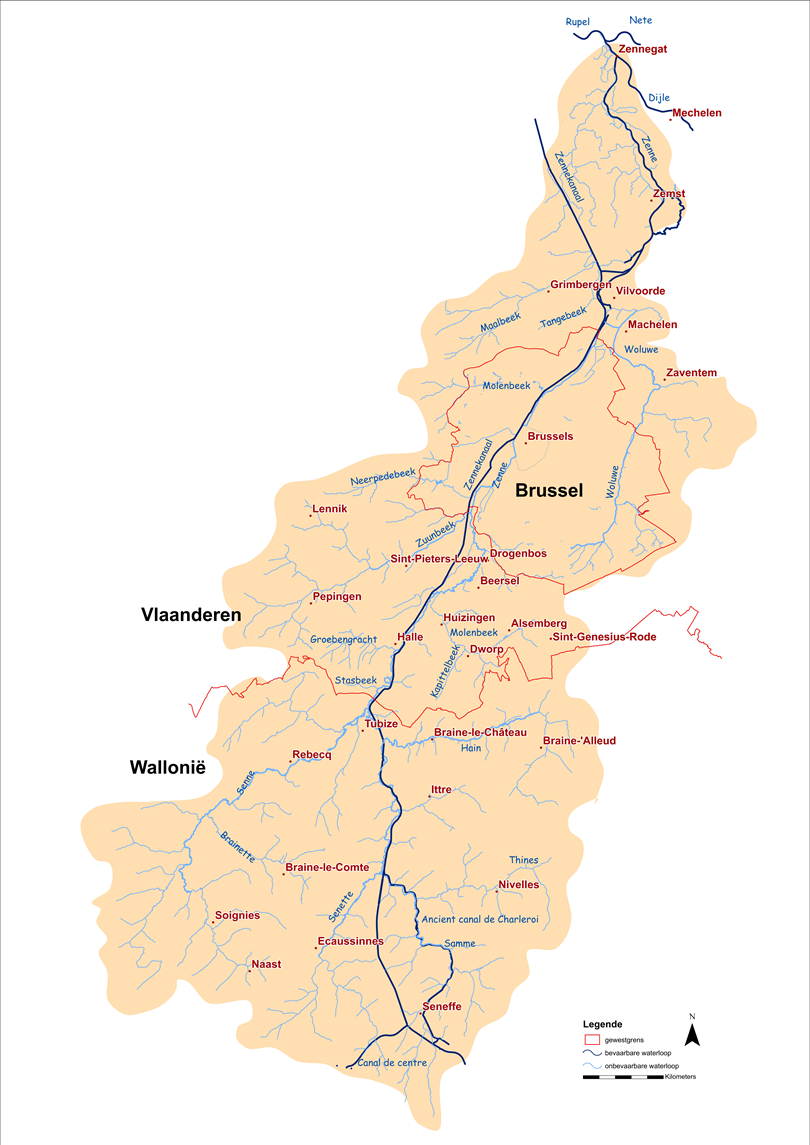 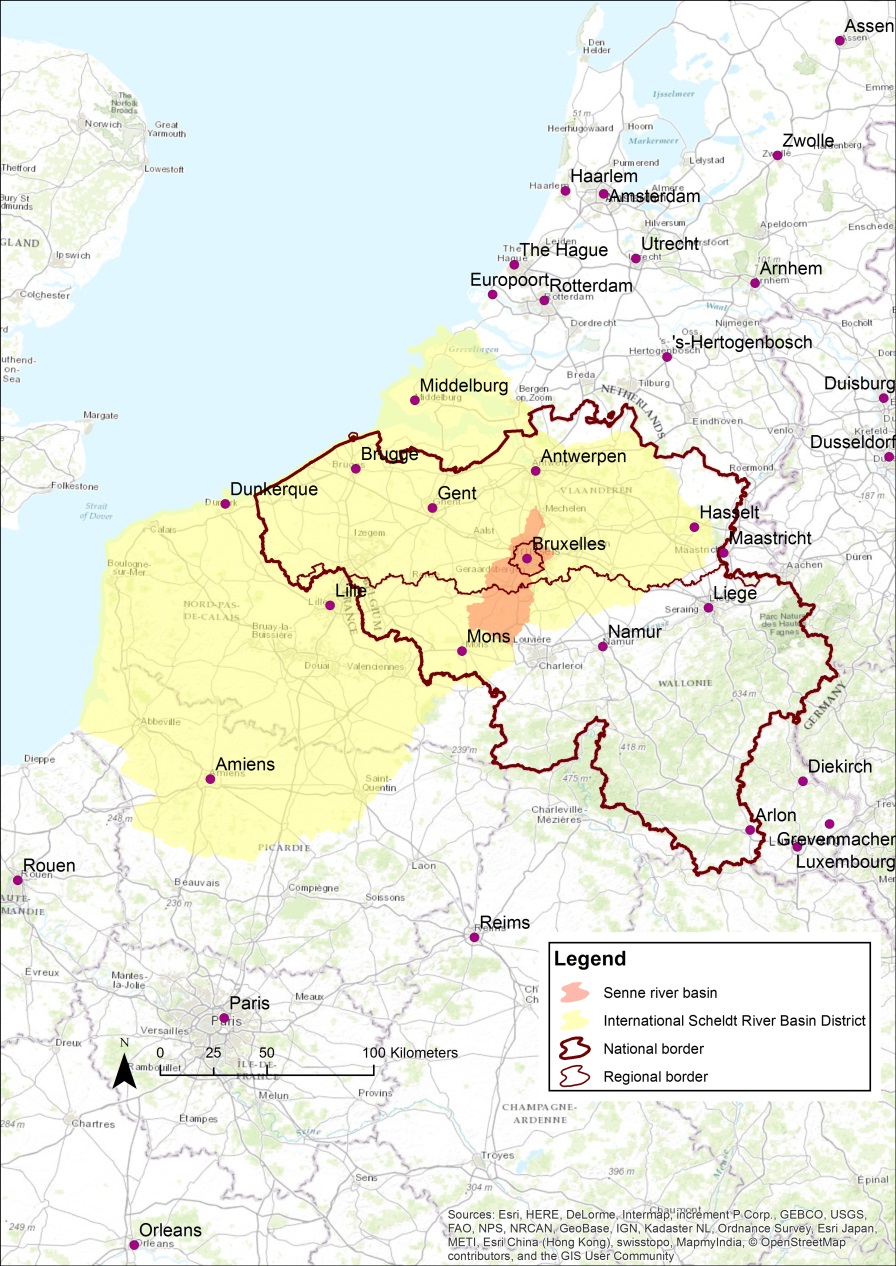 Internationale Scheldestroomgebiedsdistrict /
District Hydrographique International de l'Escaut
2
> W&Z
> VMM
> Provincie
> Gemeente
Zenne II: Waterwegen en Zeekanaal / 
Voies navigables et Canal maritime
Zenne I: Vlaamse Milieumaatschappij / 
Société flamande pour l’environnement
3
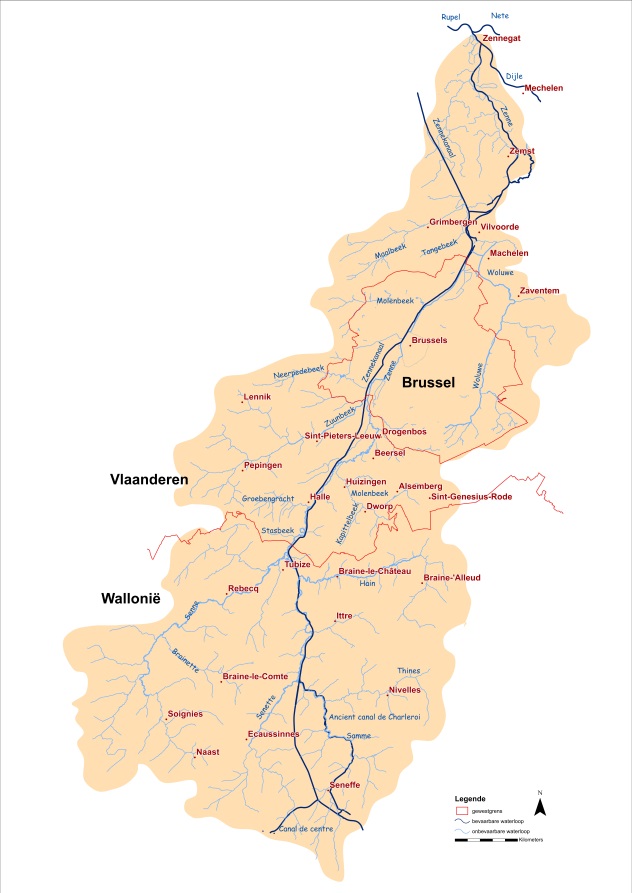 Milieudoelstellingen /Objectifs environnementaux
Objectifs définis dans le décret flamand Gestion Intégrée de l’Eau

Bon état écologique des eaux de surface

Physico-chimique  – concentration d’oxygène, azote, phosphore, …
La qualité structurelle
Macrophytes – plantes aquatiques
Macro-invertébrés – les organismes aquatiques
Phytobenthos – algues
Poissons

Bon état chimique des eaux de surface

Substances dangereuses < normes de qualité environnementale

Bon état quantitatif des eaux de surface

Décret concernant la conservation de la nature:

Objectifs riverains pour certaines espèces cibles
[Speaker Notes: Bon ETAT = Atteindre un bon score pour tous les indicateurs differents]
Stroomgebiedbeheerplan /
Plans de gestion en Flandre
Niveau sous-bassin (11)
Eaux souteraines  (6)
Niveau Flandre
Plans d’assainissement
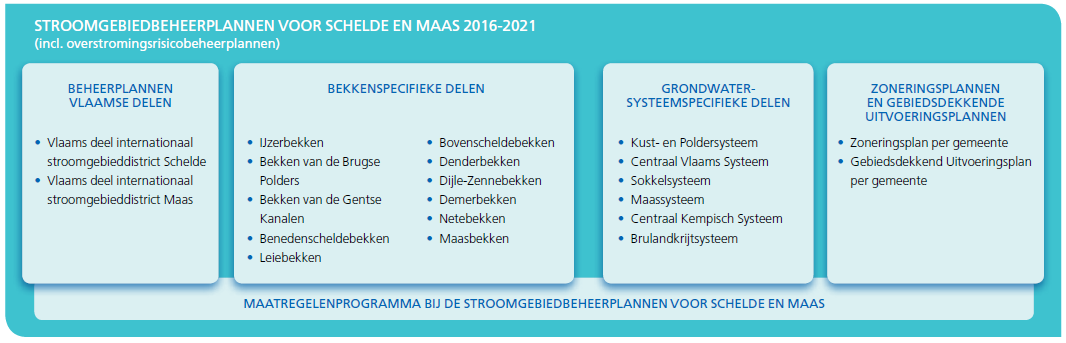 Programme de mesures
www.integraalwaterbeleid.be
[Speaker Notes: Waar situeren de plannen zich in groter geheel?]
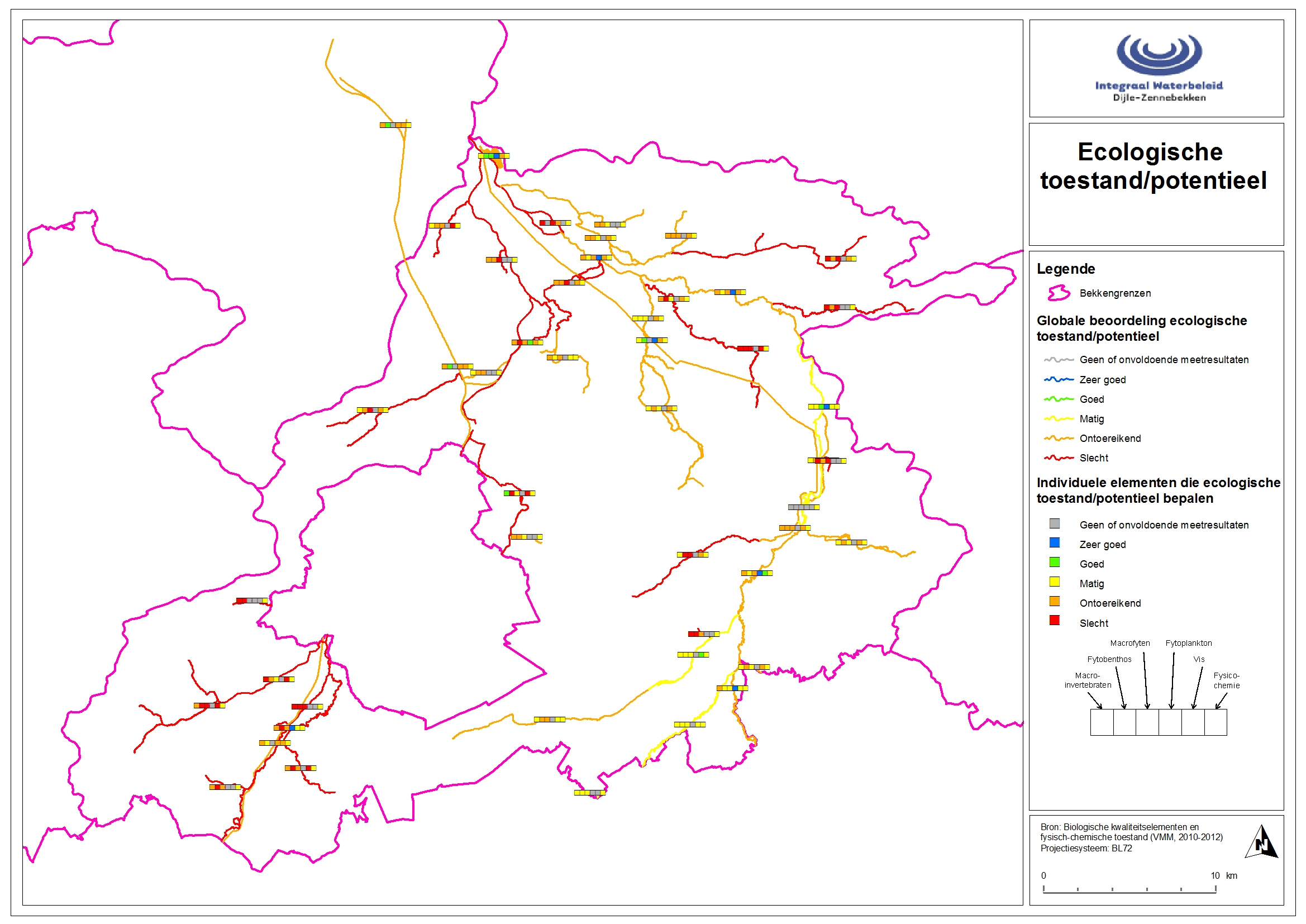 Etat écologique
10/05/2016
6
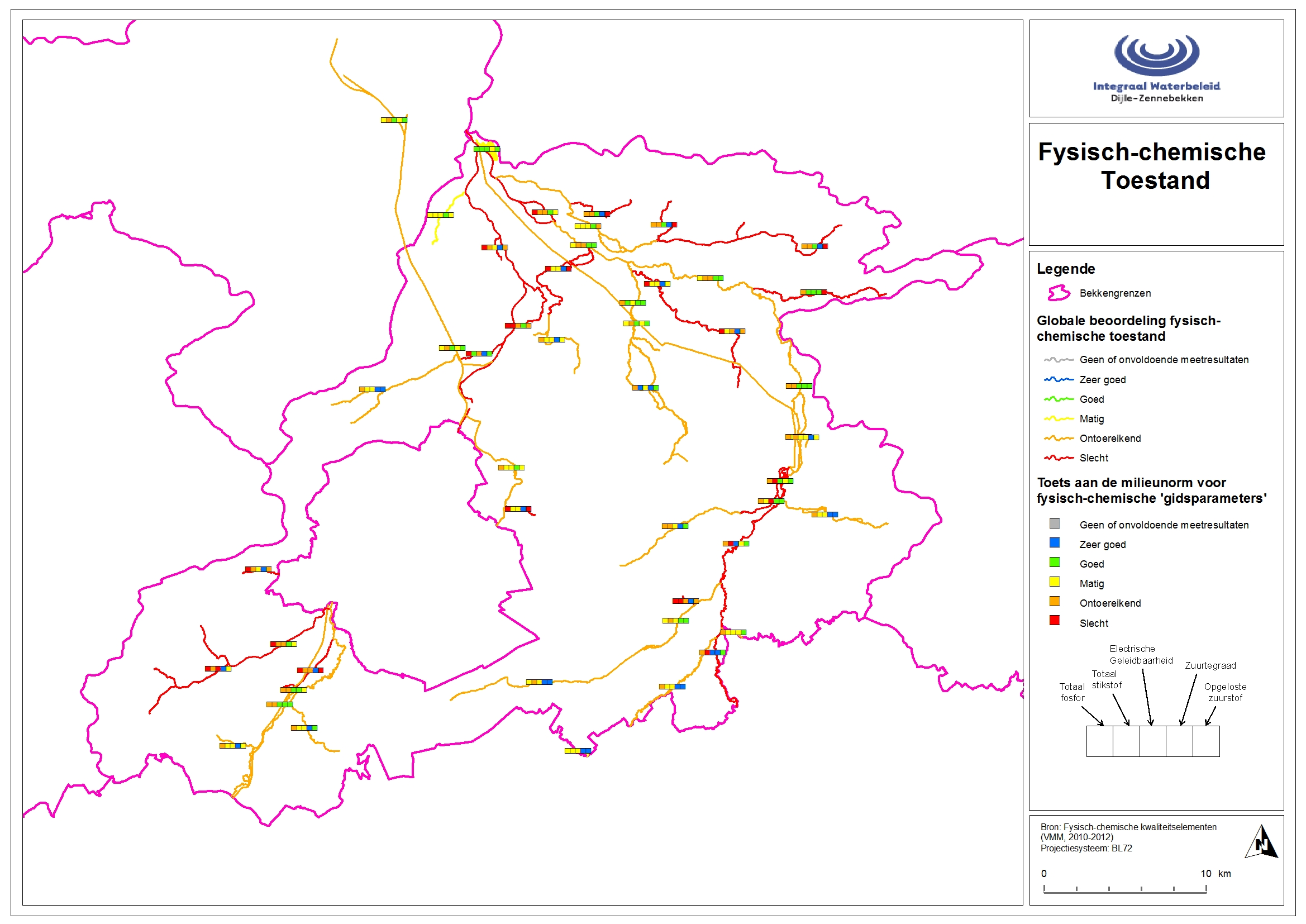 Physico-chimique
10/05/2016
7
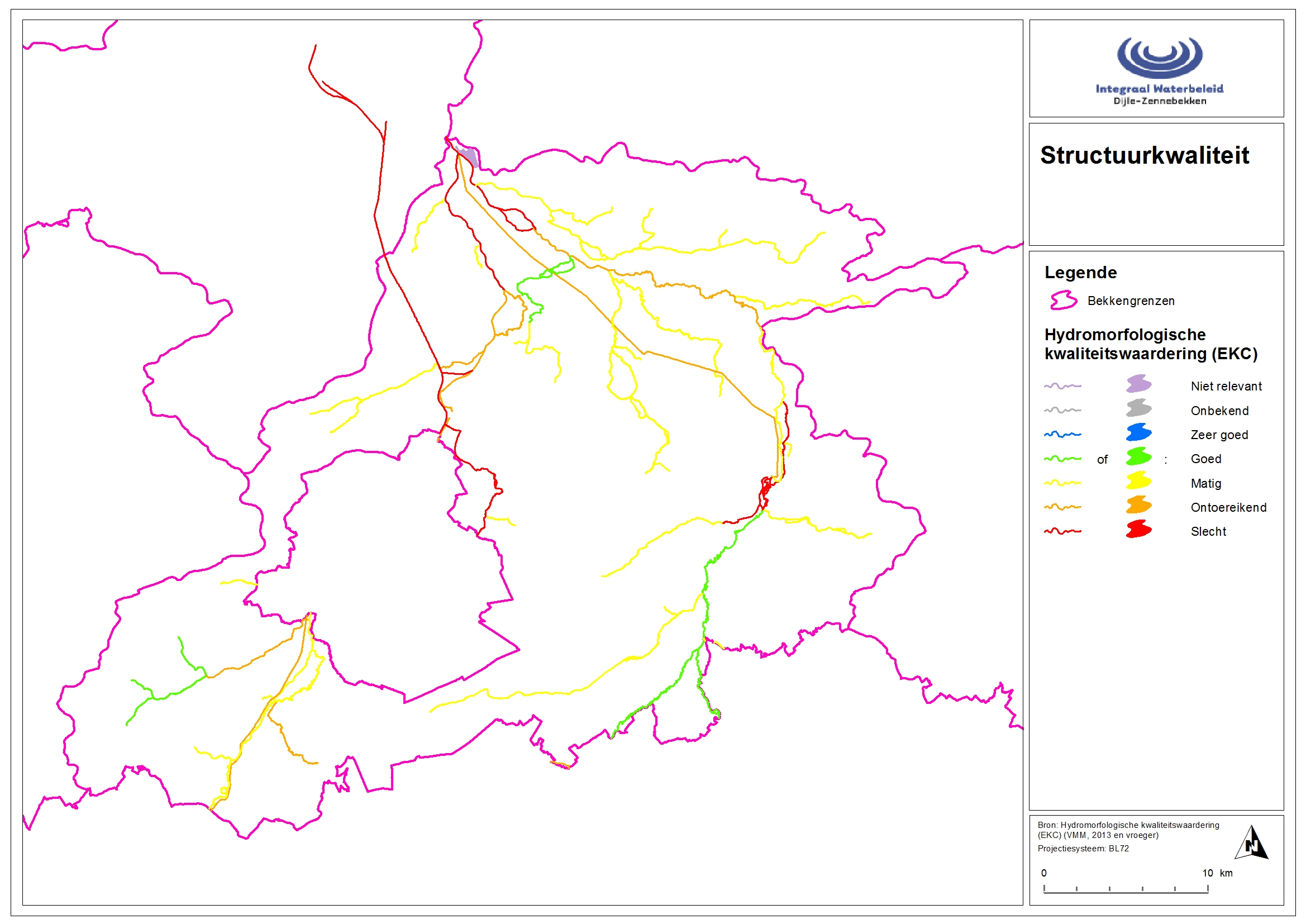 Hydromorphologie
10/05/2016
8
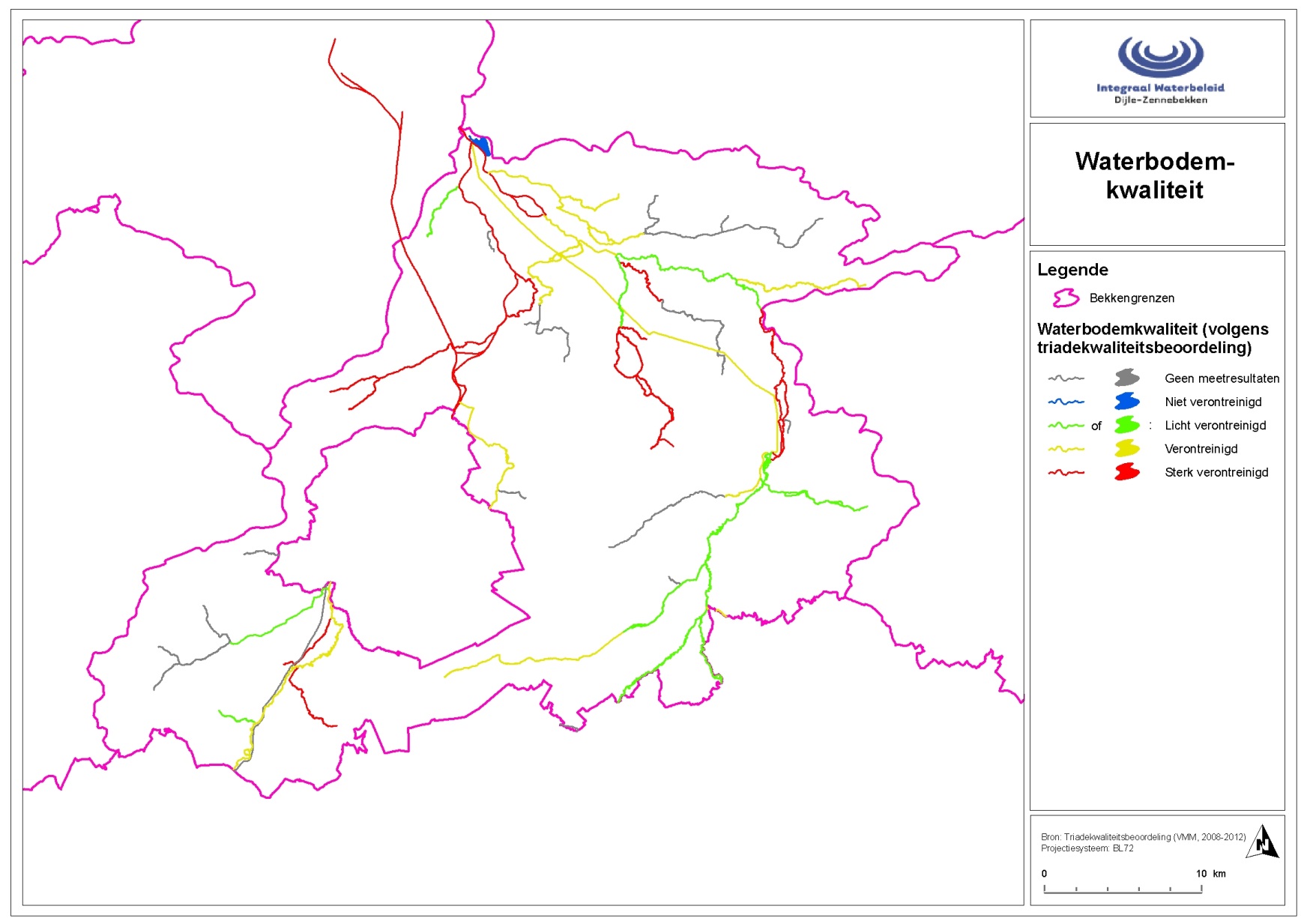 Qualité des sédiments
9
Waterkwaliteit Zenne / Qualité eau de la Senne
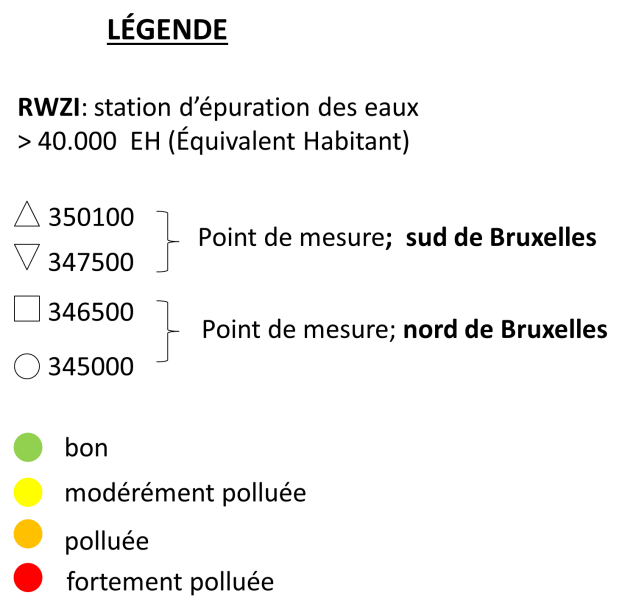 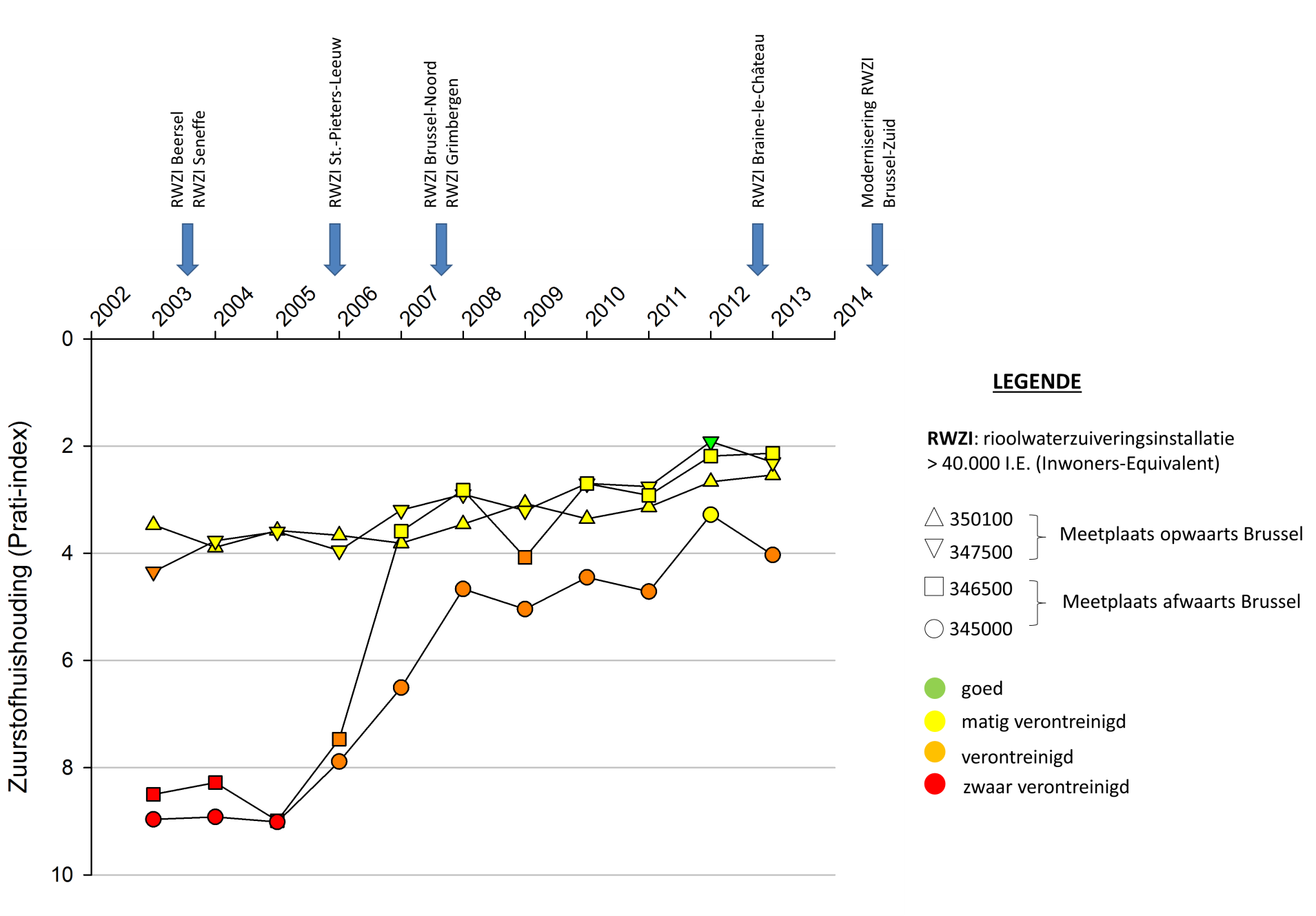 10
[Speaker Notes: RWZI > STEP: station d’épuration des eaux usées]
Waterkwaliteit Zenne / Qualité eau de la Senne
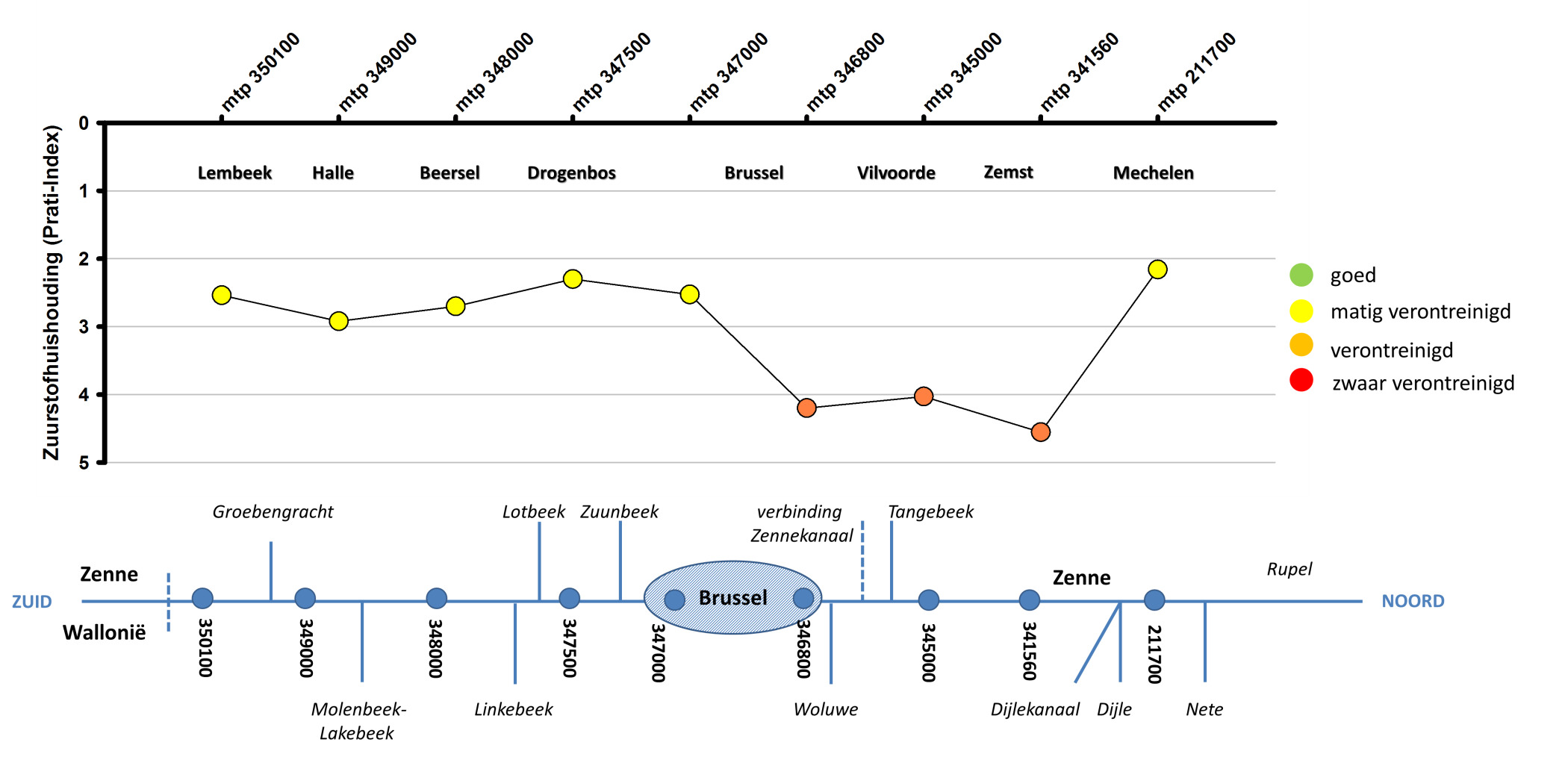 11
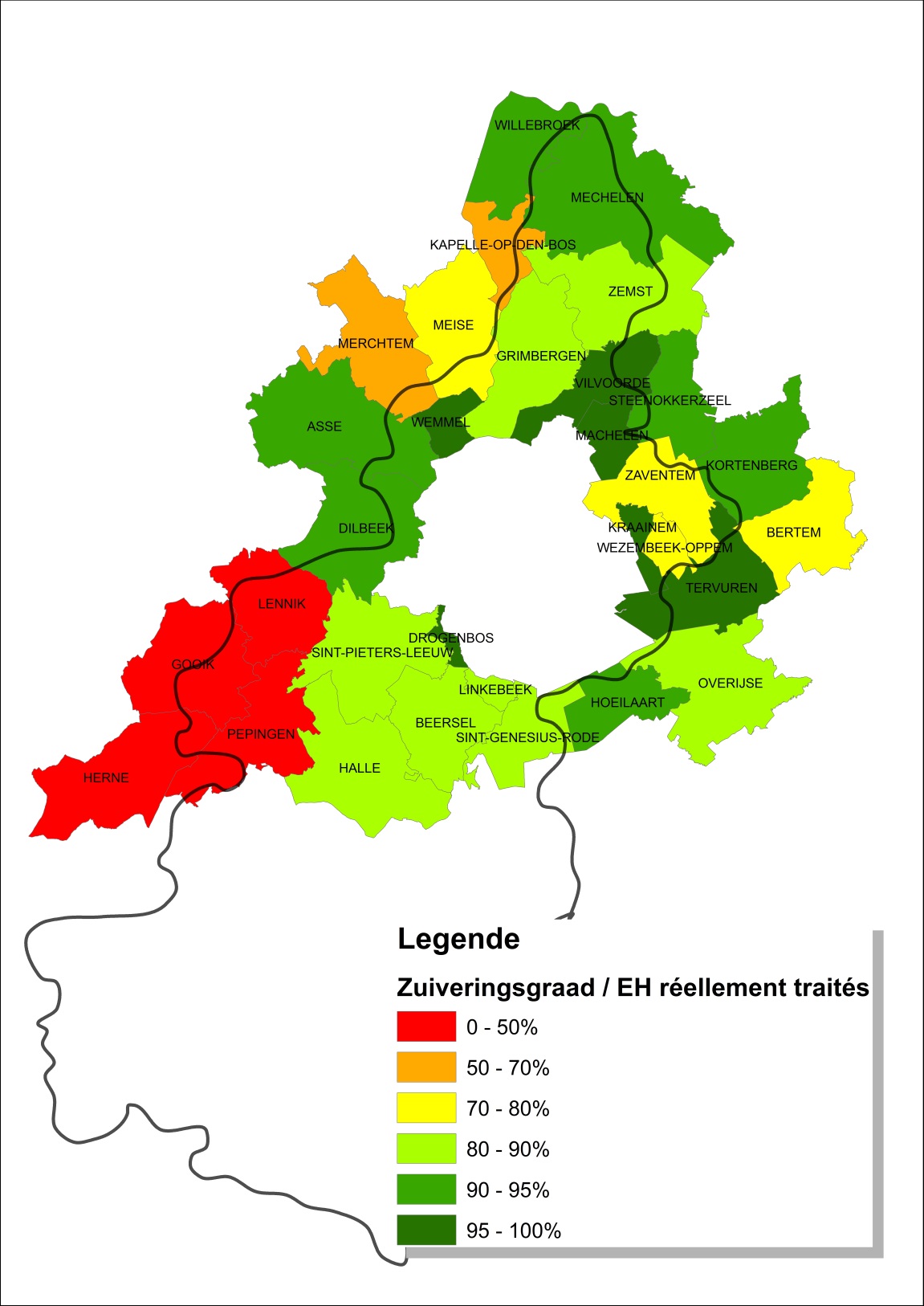 99243 Collector Schom (Zemst)
22254 Afkoppeling Strombeek (Grimbergen)
Zuivering / Assainissement
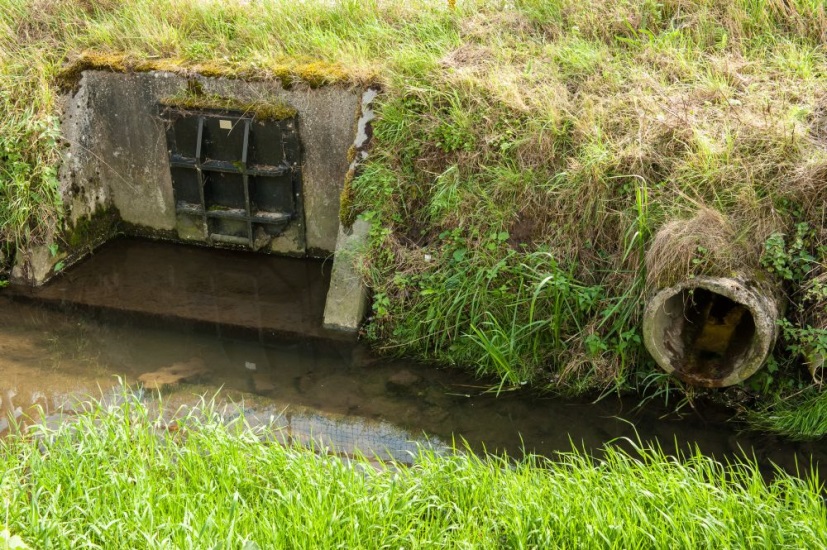 Pepingen: 2 extra KWZI’s / STEP 
Verdere uitbouw collector Zuunbeek / Extension du réseau d’égouttage autour du Zuunbeek
RWZI Brussel-Zuid: extra nutriëntverwijdering /
STEP Bruxelles-Sud: élimination supplémentaire des nutriments
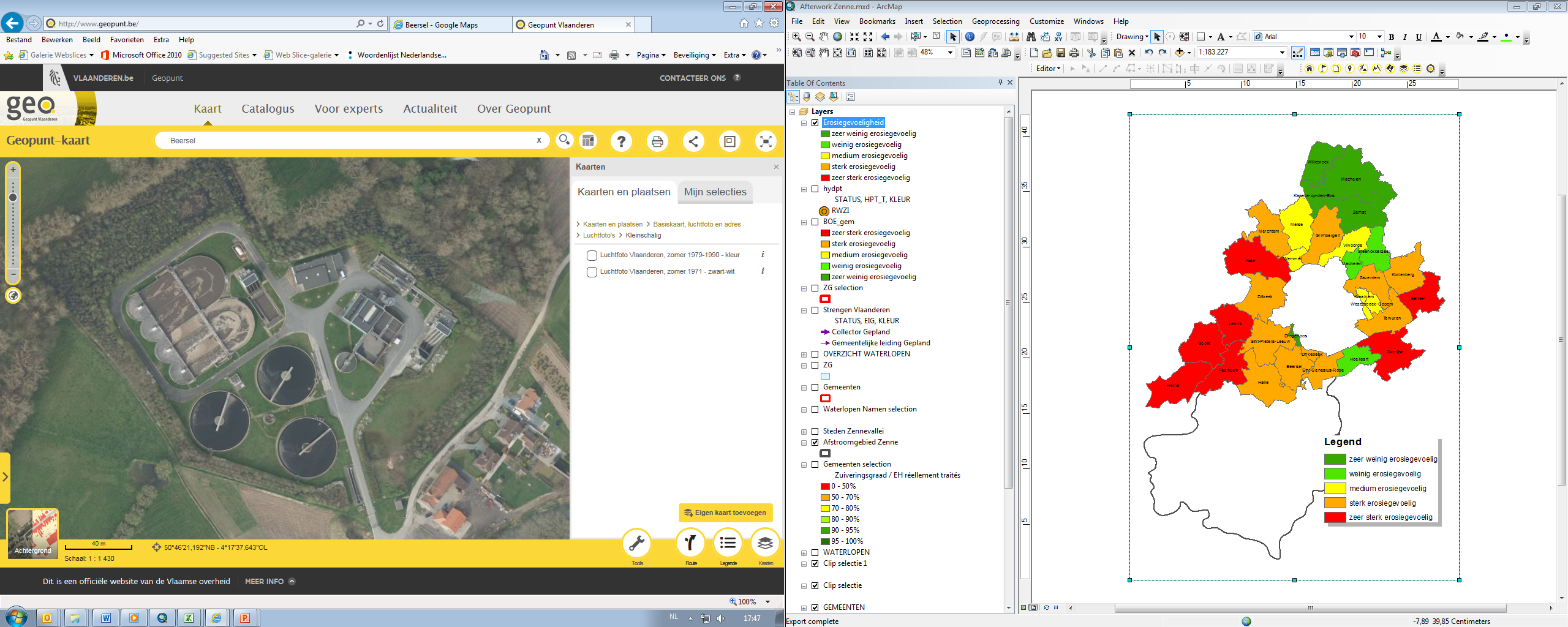 Uitbreiding RWZI Beersel / 
Extension STEP Beersel
Sanering/égouttage ‘Hallerbosbeken’
12
Ecologisch rivierherstel / Réhabilitation écologique
Non seulement la qualité de l’eau, mais aussi la qualité hydromorphologique  joue un rôle important pour atteindre un bon état écologique.
Conséquence: 
Préserver, maintenir et fortifier le caractère naturel de la Senne
Suppression des obstacles à la libre circulation des poissons
Qualité de l’eau:
 température, acidité,
oxygène, nutriments 
 polluants
Qualité hydromorphologique:
 sinuosité, continuité longitudinale, 
hétérogénéité des substrats,
 renforcement de la berge
 obstacles migration poisson,…
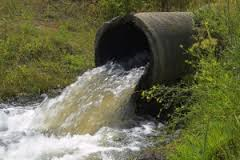 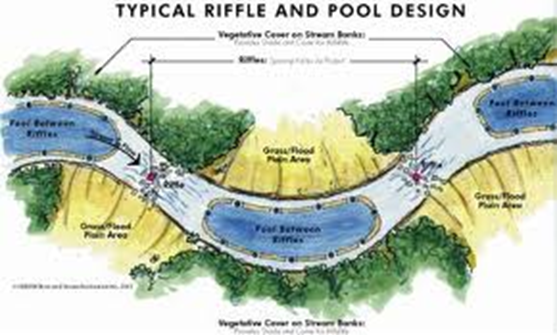 Éléments de qualité biologique:
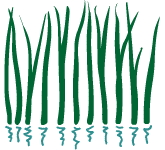 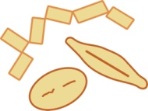 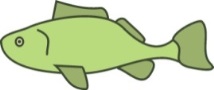 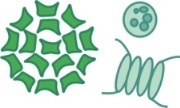 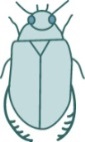 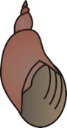 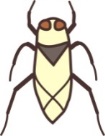 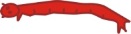 13
[Speaker Notes: Kaart niet volledig (vb Tangebeek/Maalbeek) niet geïnventariseerd
Drogenbos: Hydrocatala
Halle: stuw thv industrie
Radiaalstuw in principe geen migratieknelpunt]
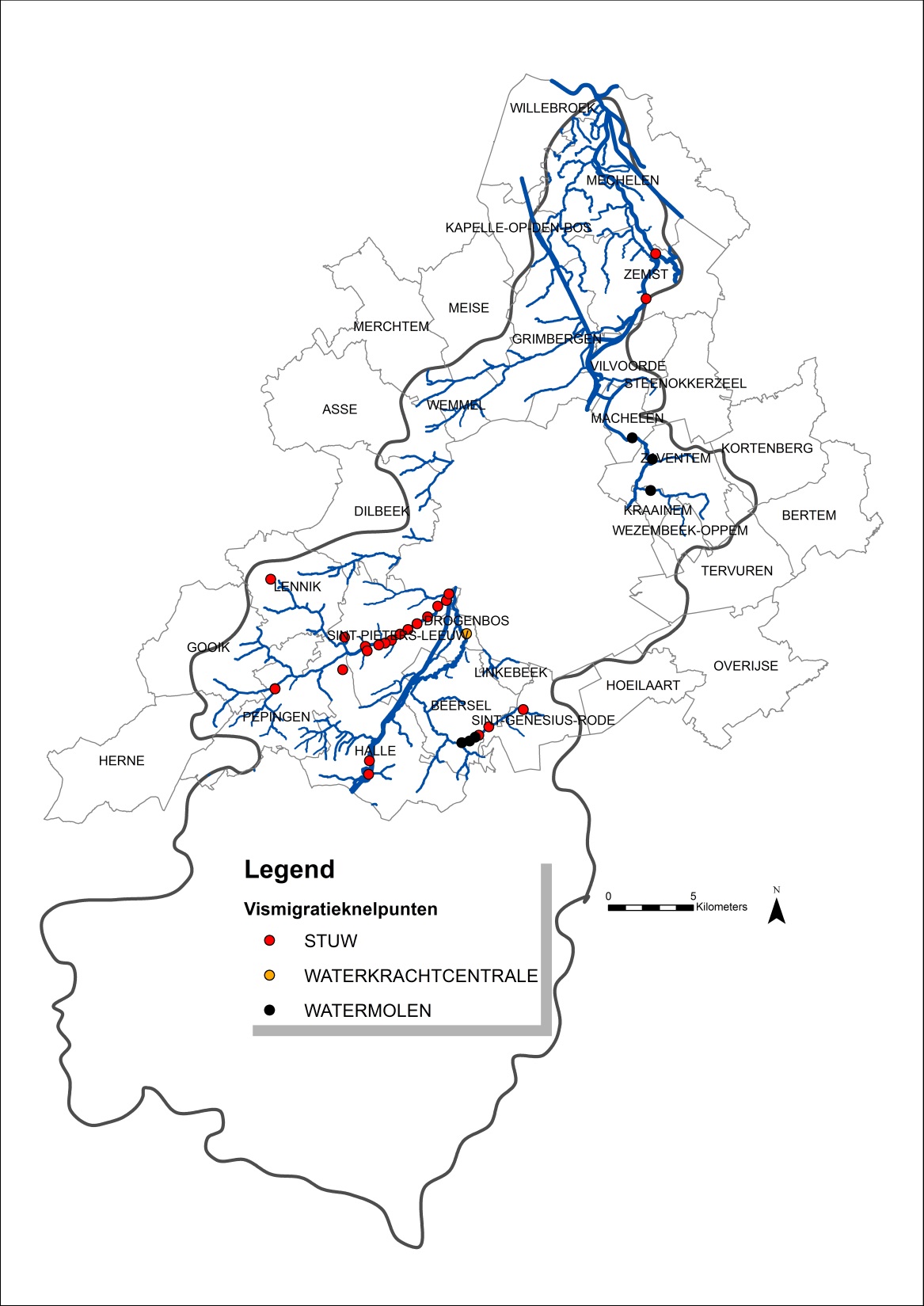 vismigratiecirculation des poissons
Restauration de l’ hydromophologie (Woluwe)
Restauration de la libre circulation des poissons et hydromophologie (Maalbeek)
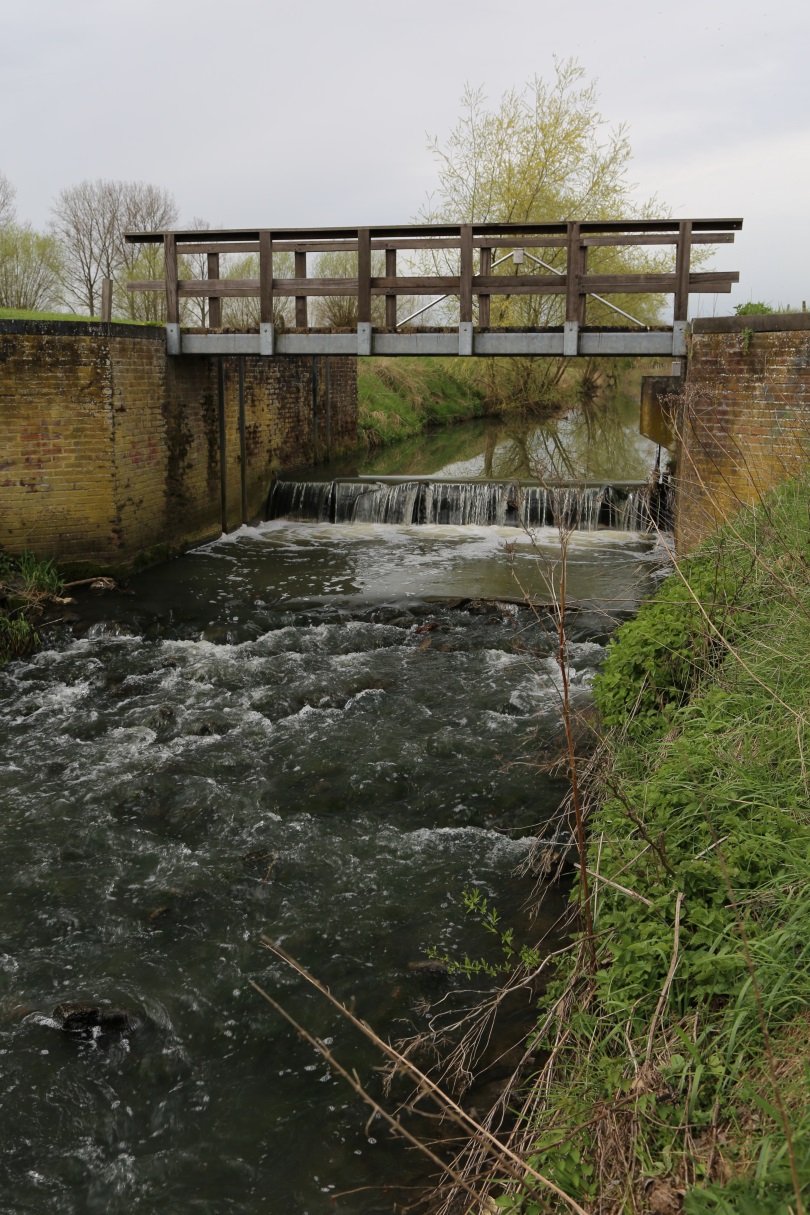 Restauration de la libre circulation des poissons et hydromorphologie (Zuunbeek)
Restauration de la libre circulation des poissons et hydromorphologie (Molenbeek-Lakebeek)
Pacapime
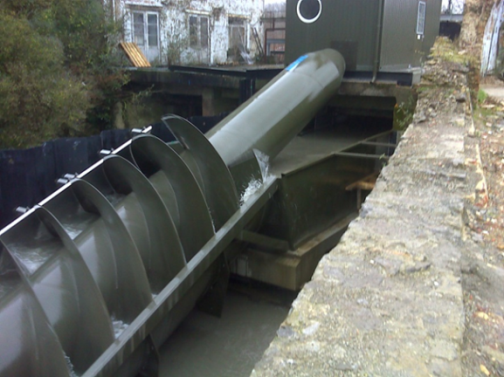 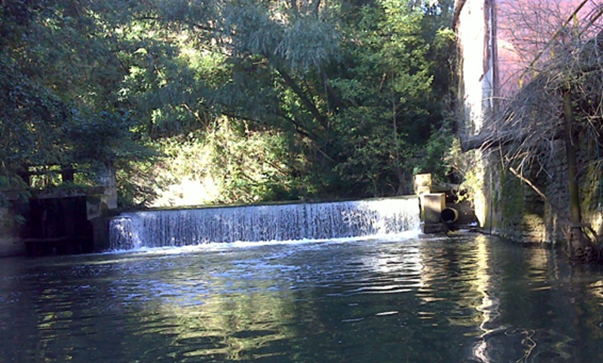 Catala
14
[Speaker Notes: Kaart niet volledig (vb Tangebeek/Maalbeek) niet geïnventariseerd
Drogenbos: Hydrocatala
Halle: stuw thv industrie
Radiaalstuw in principe geen migratieknelpunt]
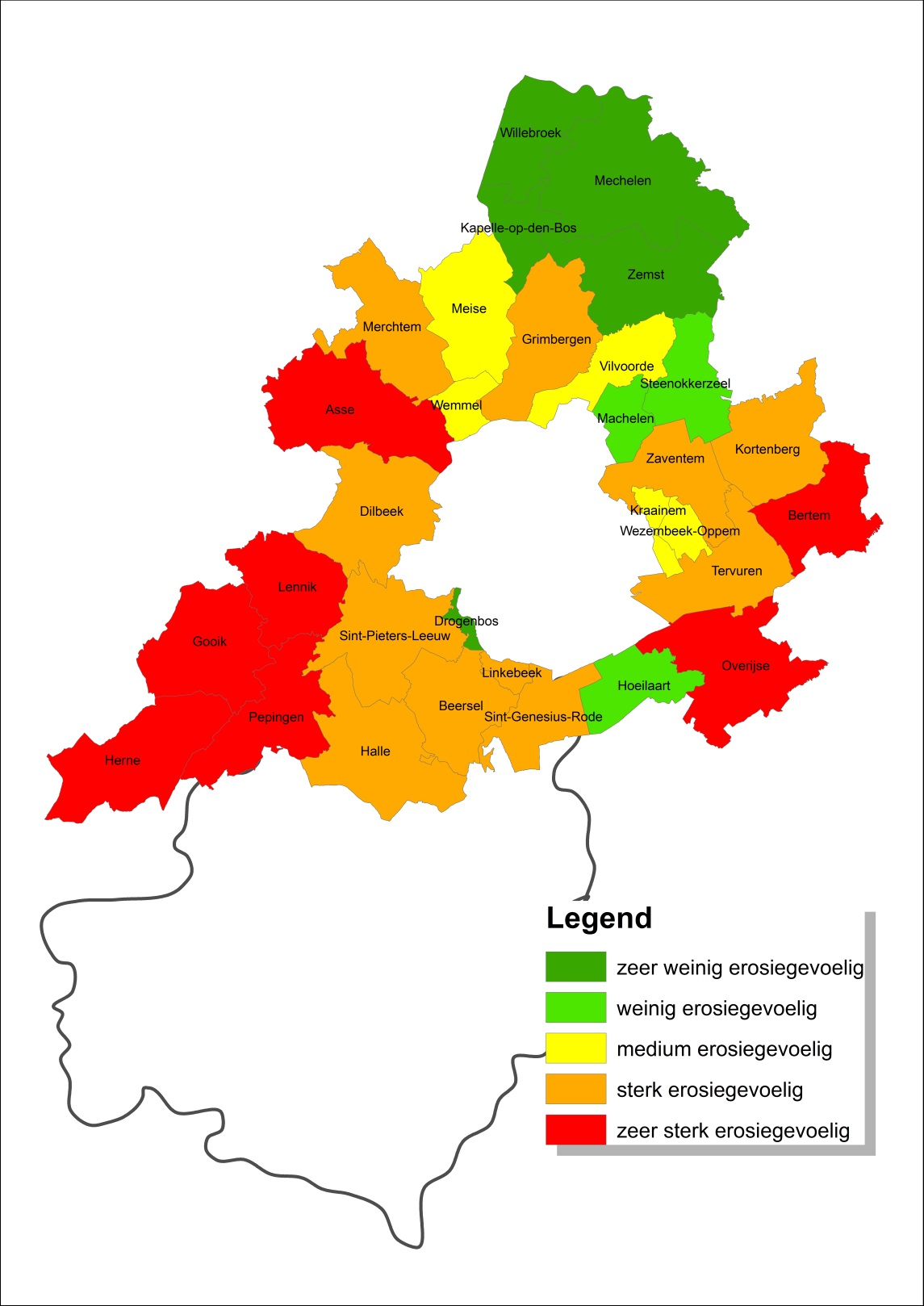 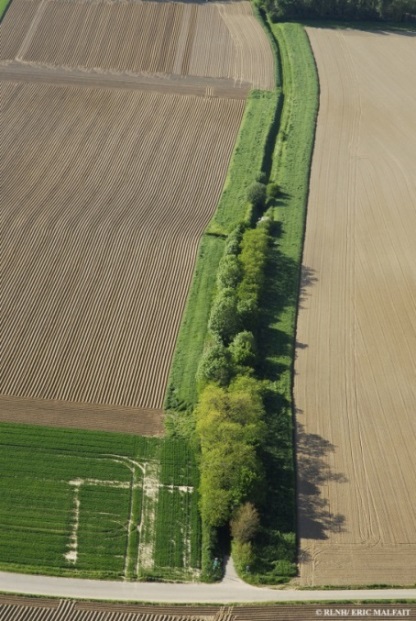 Erosie/Érosion
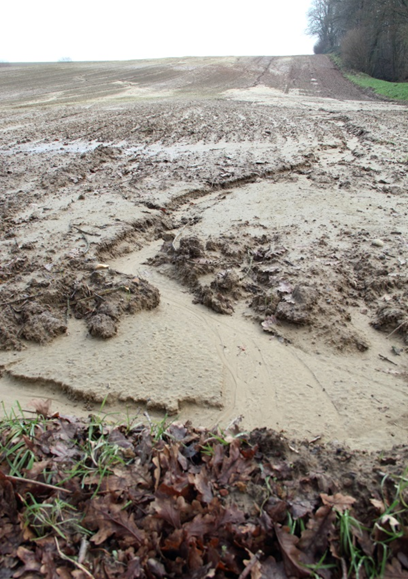 Verstrengd/renforcement ‘erosiebesluit’
Anti-erosiemaatregelen/Mesures anti-érosion
Gebiedsgerichte aanpak beheerovereenkomsten / approche locale adaptée
> Sensibilité du sol à l’érosion
15
Conclusions
Etat écologique de la Senne I & II: mauvais
Canal Charleroi-Bruxelles et Zeekanaal Brussel-Schelde: médiocre
Amélioration notable de la qualité ces 10 dernières années
Amélioration de la qualité biologique, moins prononcée
Prévision: amélioration continue grâce à la mise en oeuvre des projets  prévus (infrastructures d'assainissement, restauration hydromorphologique des cours d’eau,…)
Obstacle potentiel!  
En cas de (fortes) pluie > détérioration brève mais drastique de la qualité de l’eau via les déversoirs 
Importance de l’infiltration et la réutilisation des eaux pluviales et déconnection des eaux pluviales des réseaux d'assainissement
Contamination historique des sédiments (Senne II)
16
Internationale & gewest-overschrijdende samenwerking op verschillende niveaus
Coopération internationale et régionale à différents niveaux
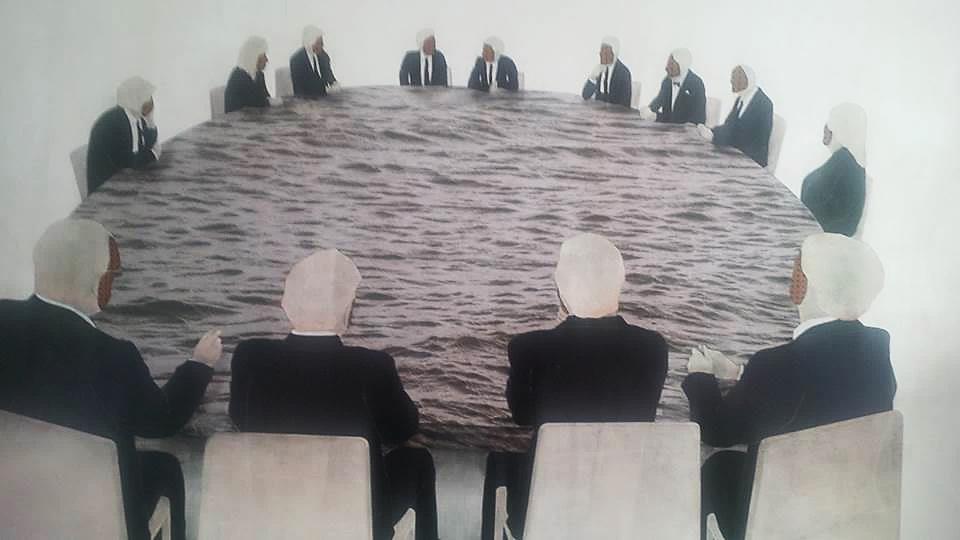 17
Internationale & gewest-overschrijdende samenwerking op verschillende niveaus
Coopération internationale et régionale à différents niveaux
1) Comité de coordination de la politique internationale de l’environnement (CCPIE)
Coopération entre l'État fédéral, la Région flamande, la Région wallonne et la Région de Bruxelles-Capitale relatif à la politique internationale de l'environnement
Groupe de pilotage « Eau »: ajustement des plans de gestion, monitoring, modèles, objectifs dans le contexte de la DCE et DI.  
 
2) Commission Internationale de l’Escaut (CIE)
Parvenir à une gestion durable et intégrale de l’ensemble du district hydrographique international de l’Escaut
1) Coördinatiecomité Internationaal Milieubeleid (CCIM) 
Afstemming tussen Federale Staat, het Vlaams Gewest, het Waalse Gewest en het Brussels Hoofdstedelijk Gewest met betrekking tot internationaal milieubeleid
Stuurgroep “Water”: afstemming van acties, monitoring, modellen i.k.v. KRW en ORL

2) Internationale Scheldecommisie (ISC)
Afstemming beheerplannen binnen stroomgebiedsdistrict Schelde
18
[Speaker Notes: Directive cadre sur l’eau / Directive Inondation]
Internationale & gewest-overschrijdende samenwerking op verschillende niveaus
Coopération internationale et régionale à différents niveaux
3) Consultation transfrontalière au niveau local 
Consultations spécifiques et thematiques au niveau des cours d’eau locaux et transfrontaliers (Senne, Dyle, Lasne,…)
Concertation pour la gestion des cours d’eau
Préparation des projets transfrontaliers: IP Life Belini, Interreg Aquadra,…
3) Grensoverschrijdend wateroverleg (GOW) op lokaal niveau
Gebiedsgericht en thematisch ad hoc overleg op de schaal van gewestgrensoverschrijdende waterlichamen (Zenne, Dijle, Laan, …)
Afspraken inzake waterbeheer 
Voorbereiden van grensoverschrijdende projecten: IP Life Belini, Interreg Aquadra,…
19